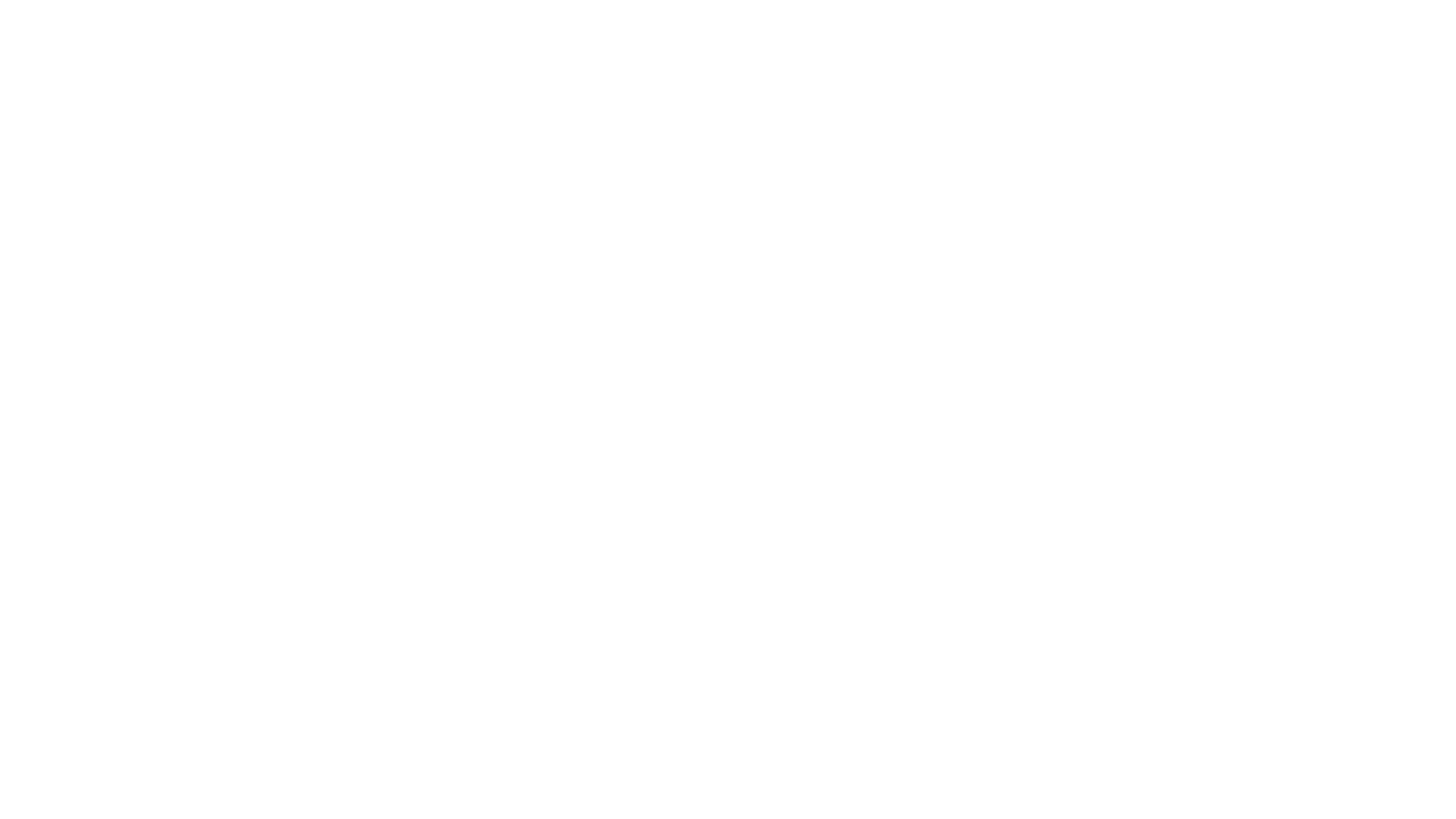 Areas of strength
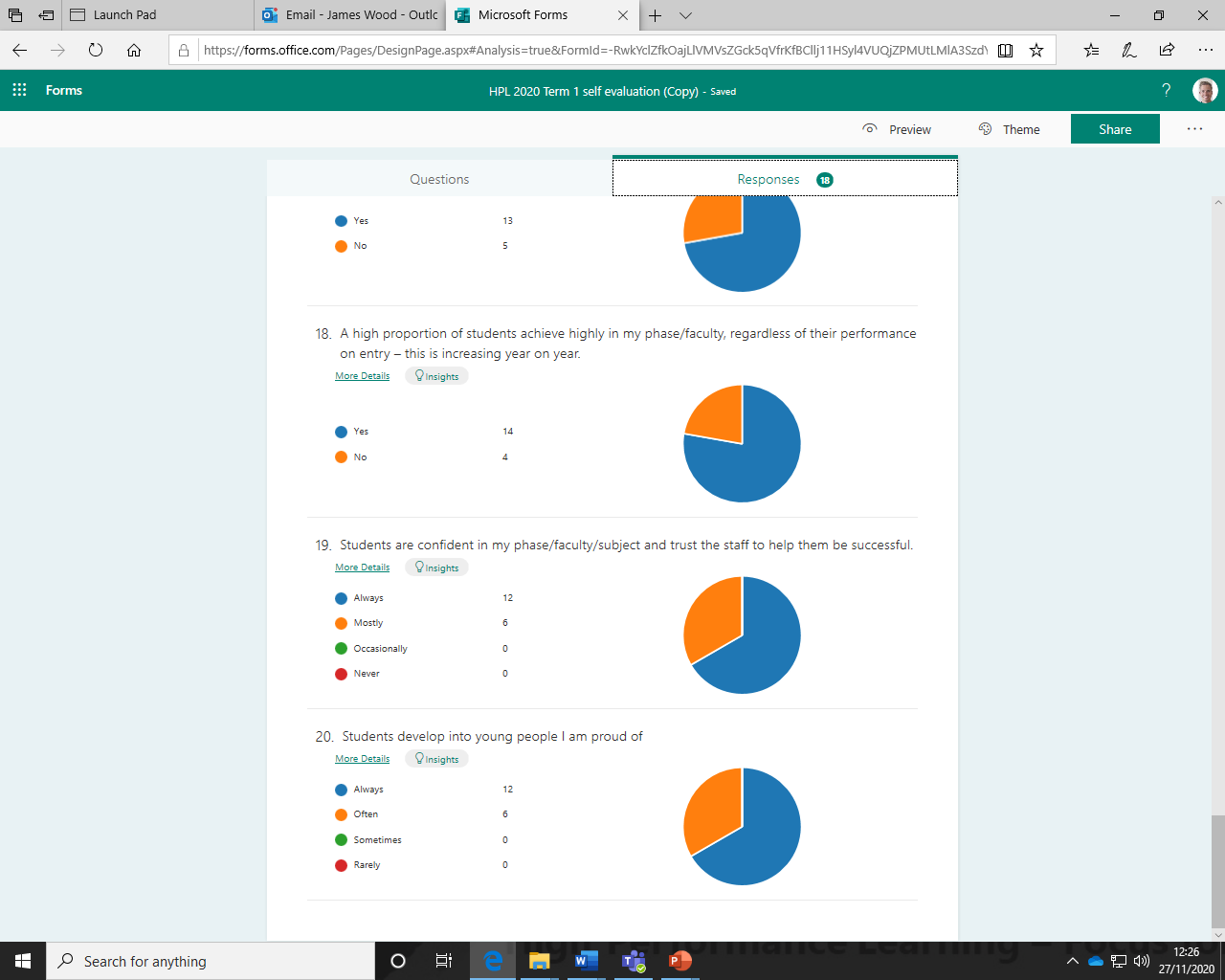 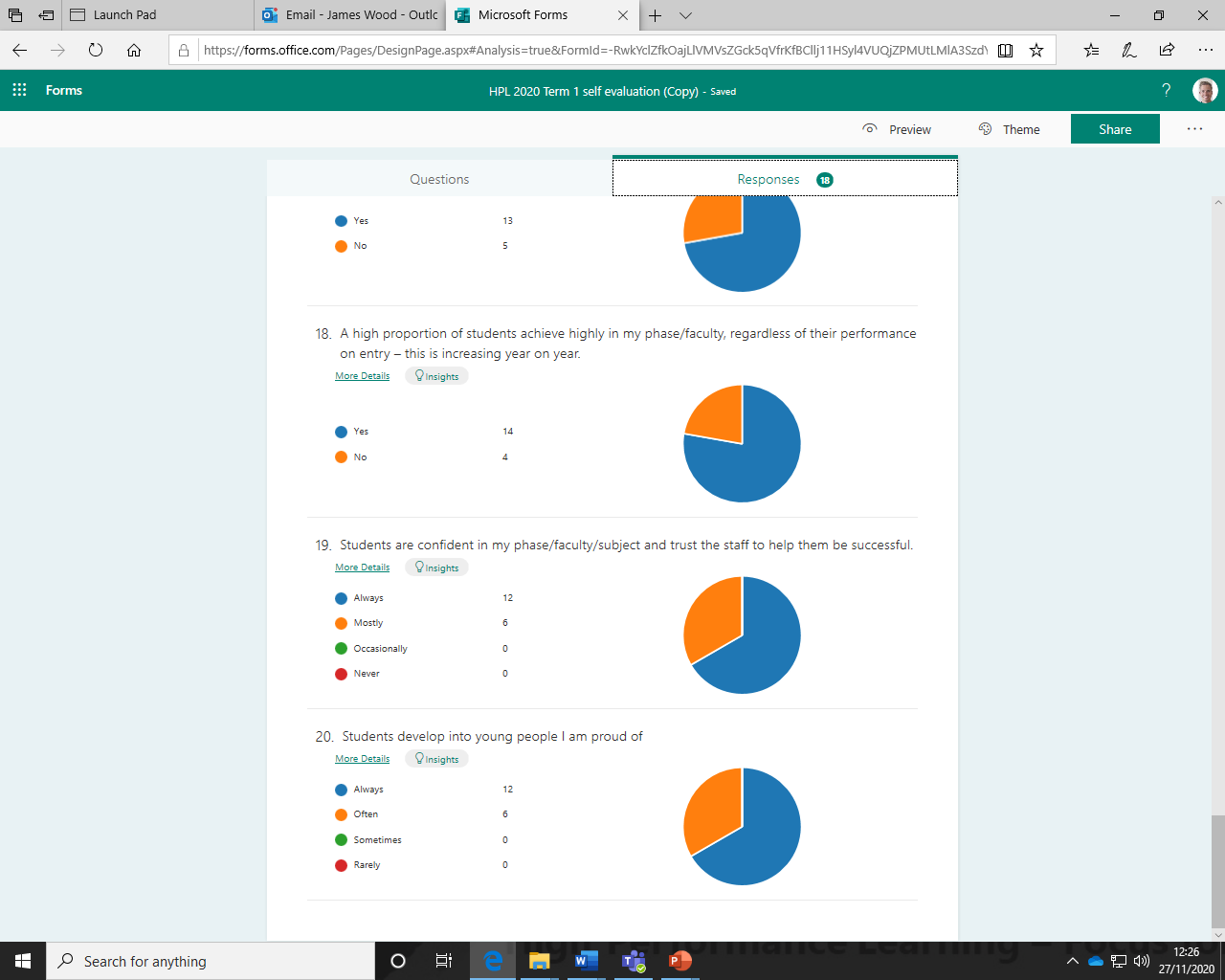 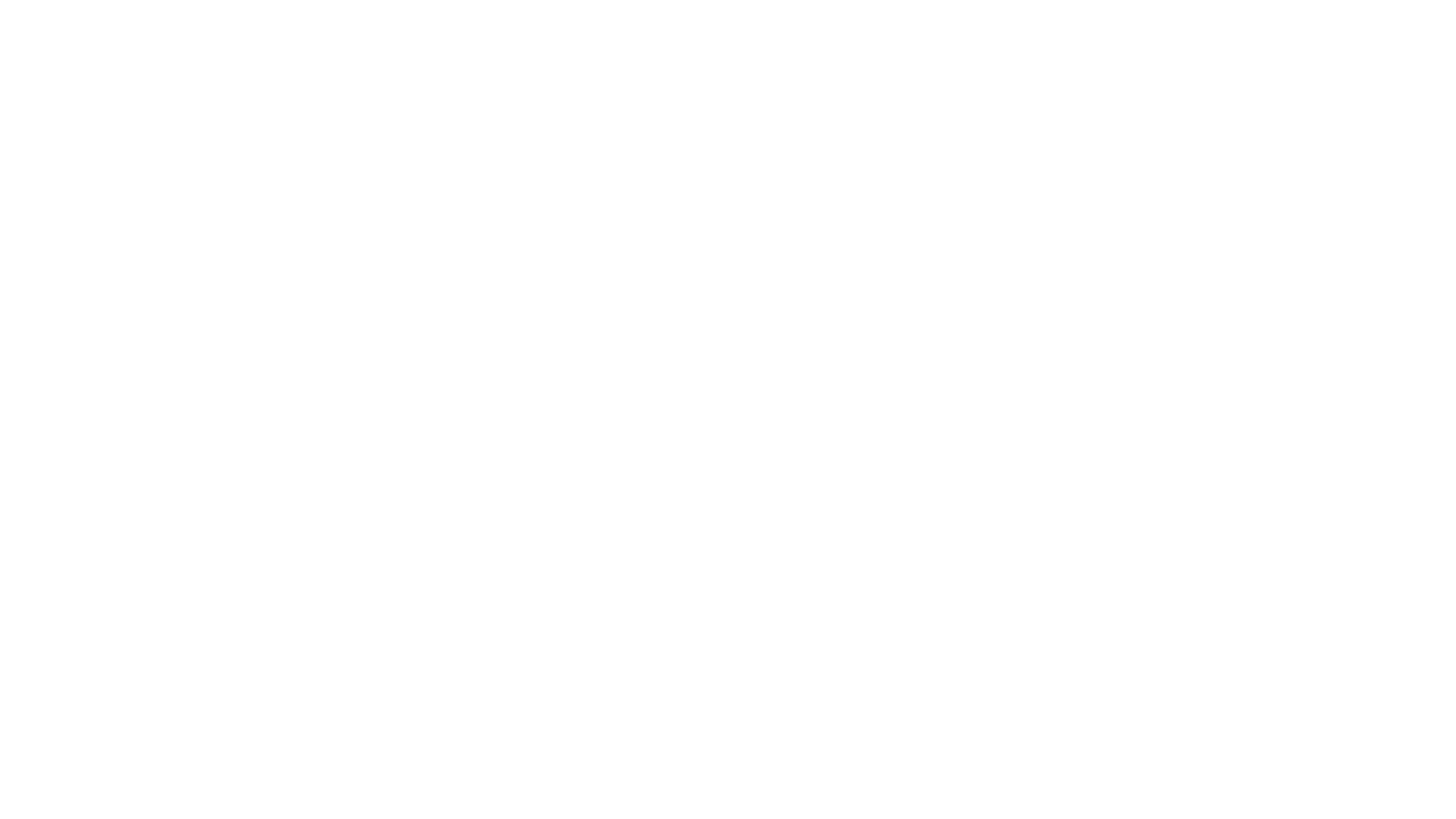 Areas of improvement
We are creating opportunities for staff members and children to highlight when and how they are using HPL within their learning.
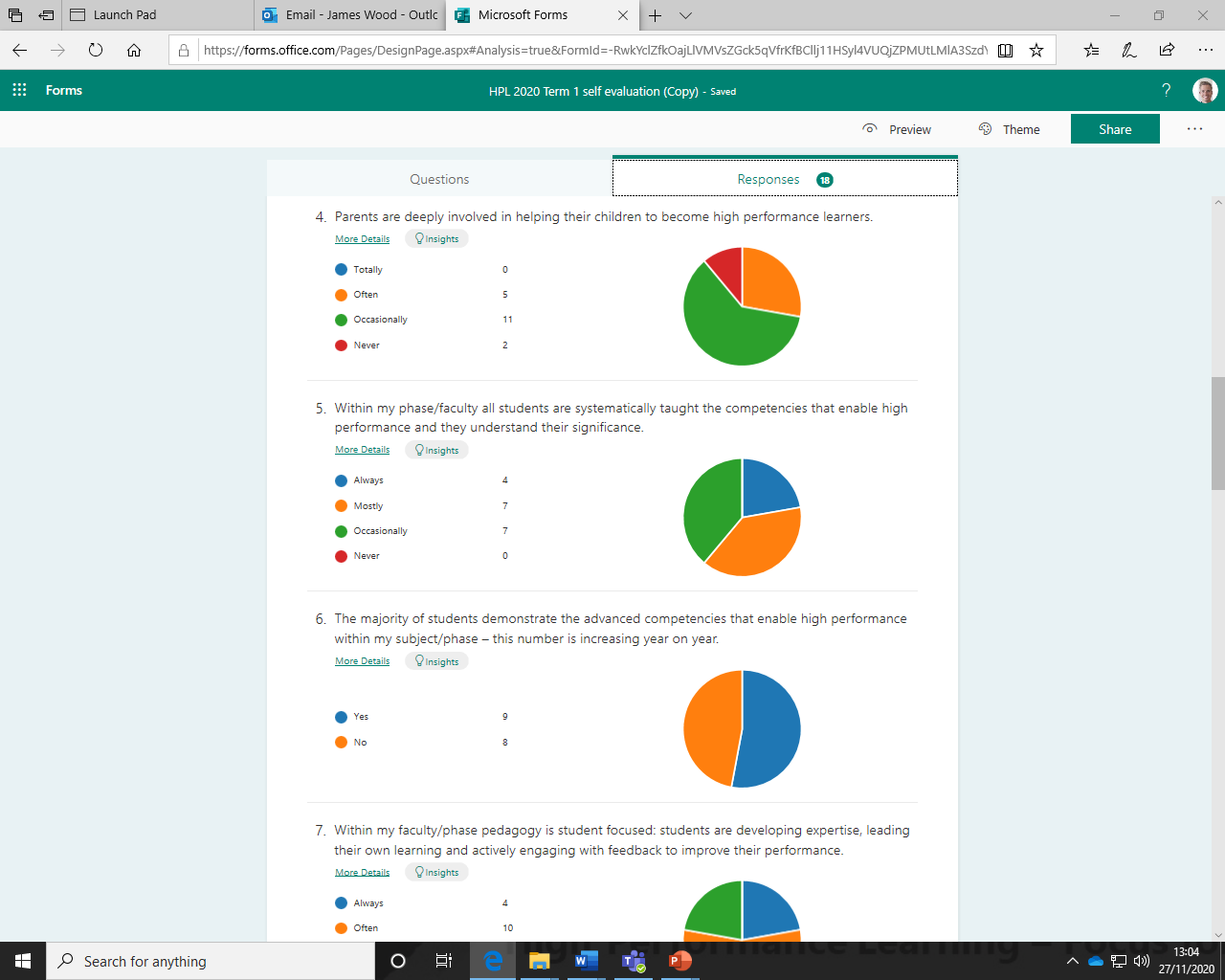 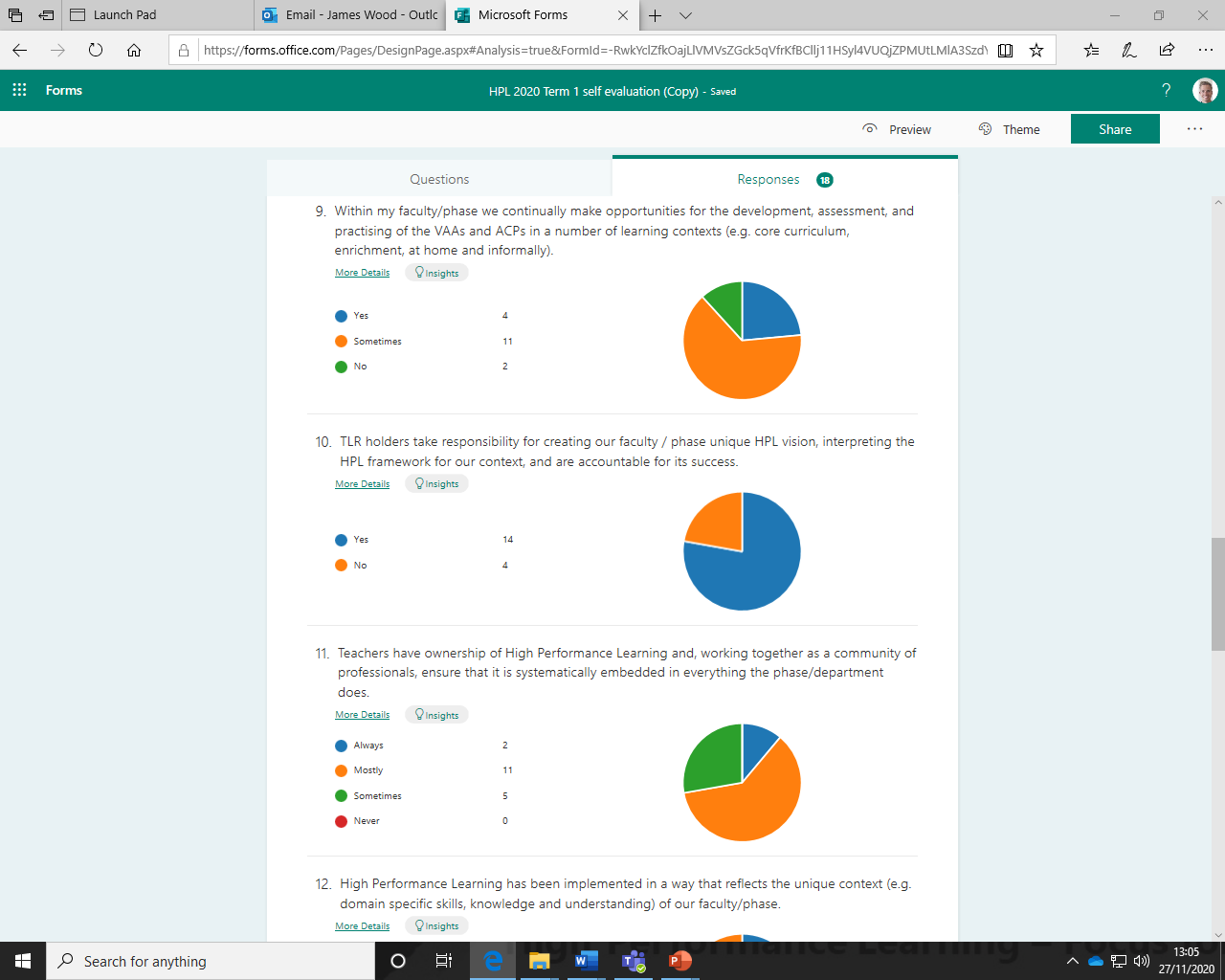 To ensure parents are involved we are holding a competition for the children to design animals and superheroes to represent the ACPs and VAAs. This will introduce HPL to families